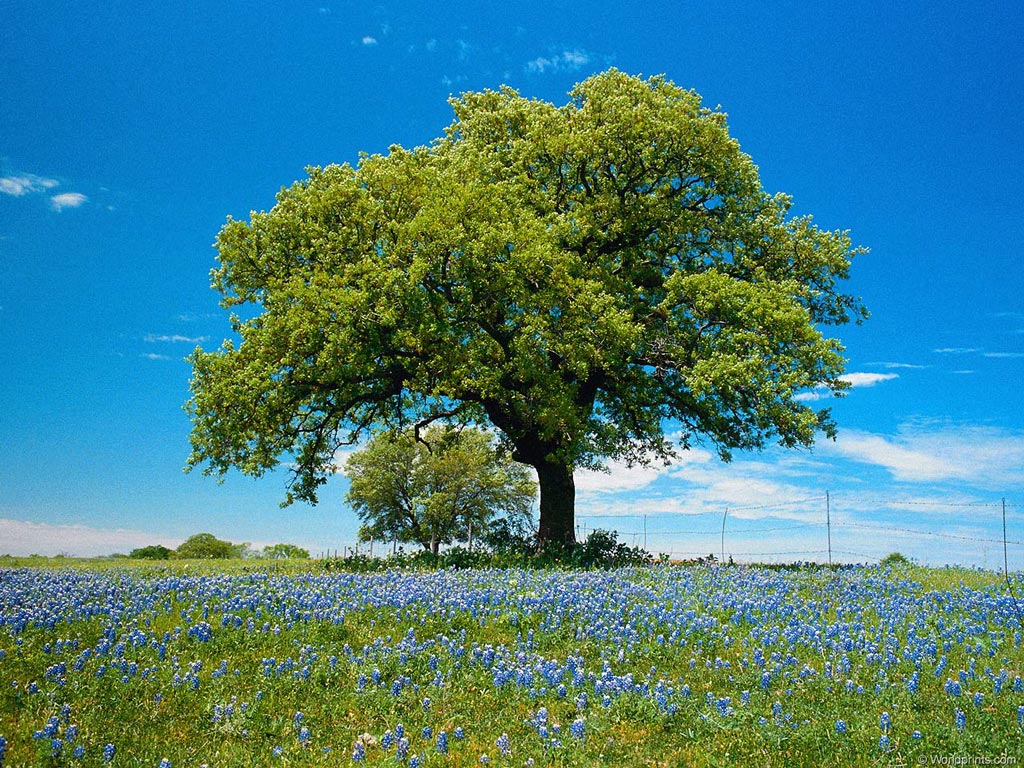 Мээн педагогиктиг тывыышкыннарым
Чоон-Хемчик  кожууннун  Баян-Тала ортумак  школазынын
 тыва дыл,  чогаал башкызы 
Кужугет Шончалай Ивановна
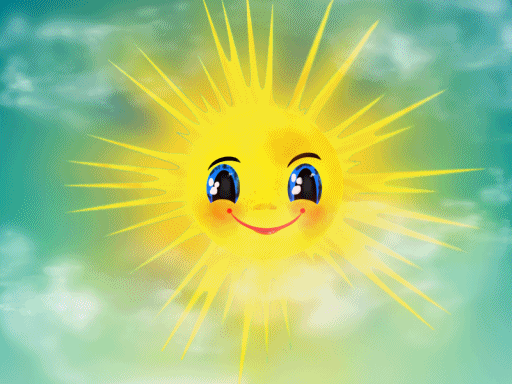 Ажылдап турар методум- толевилелдер методу
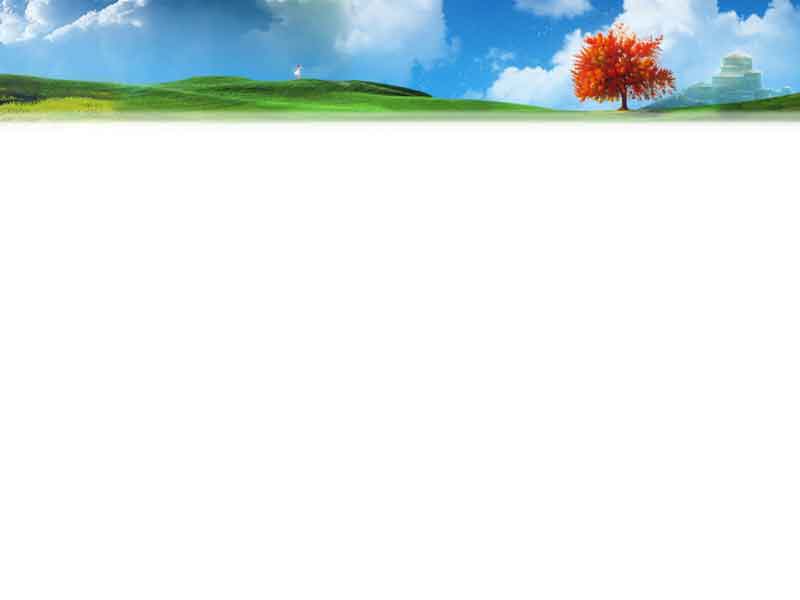 Толевилелдер методунун дузазы-биле кылып турар ажылдарывыс.
Альбомнар:
«Чогаалдарга сюжеттиг чуруктар».
«Чогаалчынын намдары»;
«Тыва дылда схемалар», «Тыва чогаалда схемалар»
 «Очулгалар»;
«Тыва дылын, тыва чонун, тыва черин, ожуунун уш ыдык дажы ол-дур….»
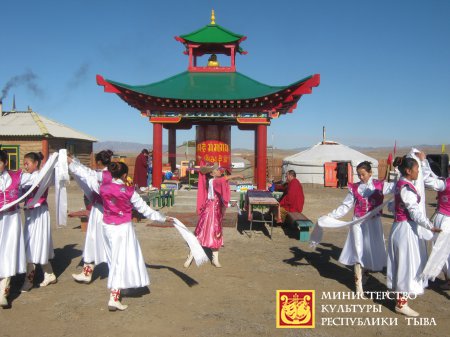 Толевилелдерде уругларнын кылган ажылы:
«Бичии кадарчы»;
«Шораан»;
«Баглааш»
“Чогаалчыларнын  допчу-намдары”
Тыва дыл, чогаалда таблицалар, схемалар
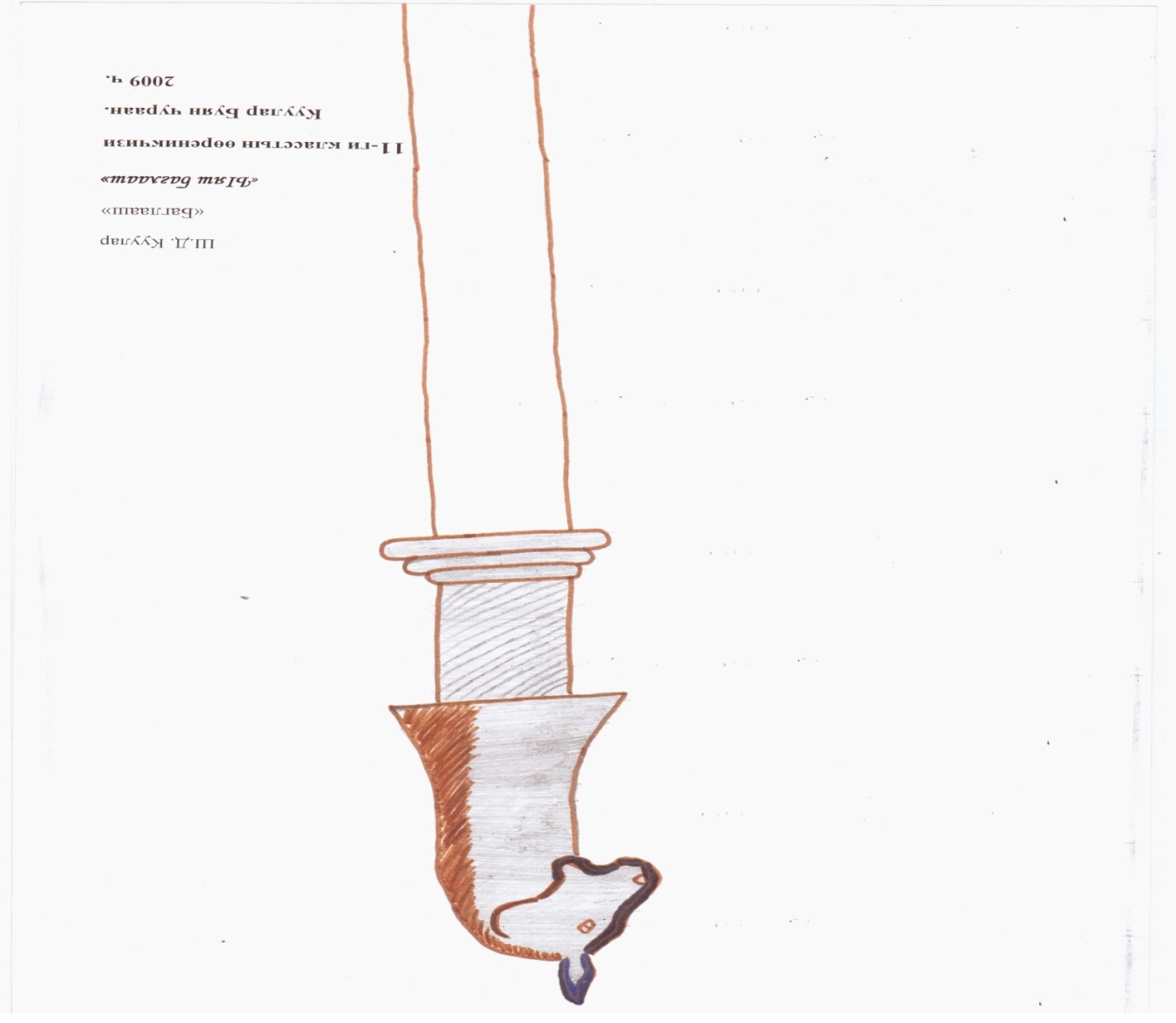 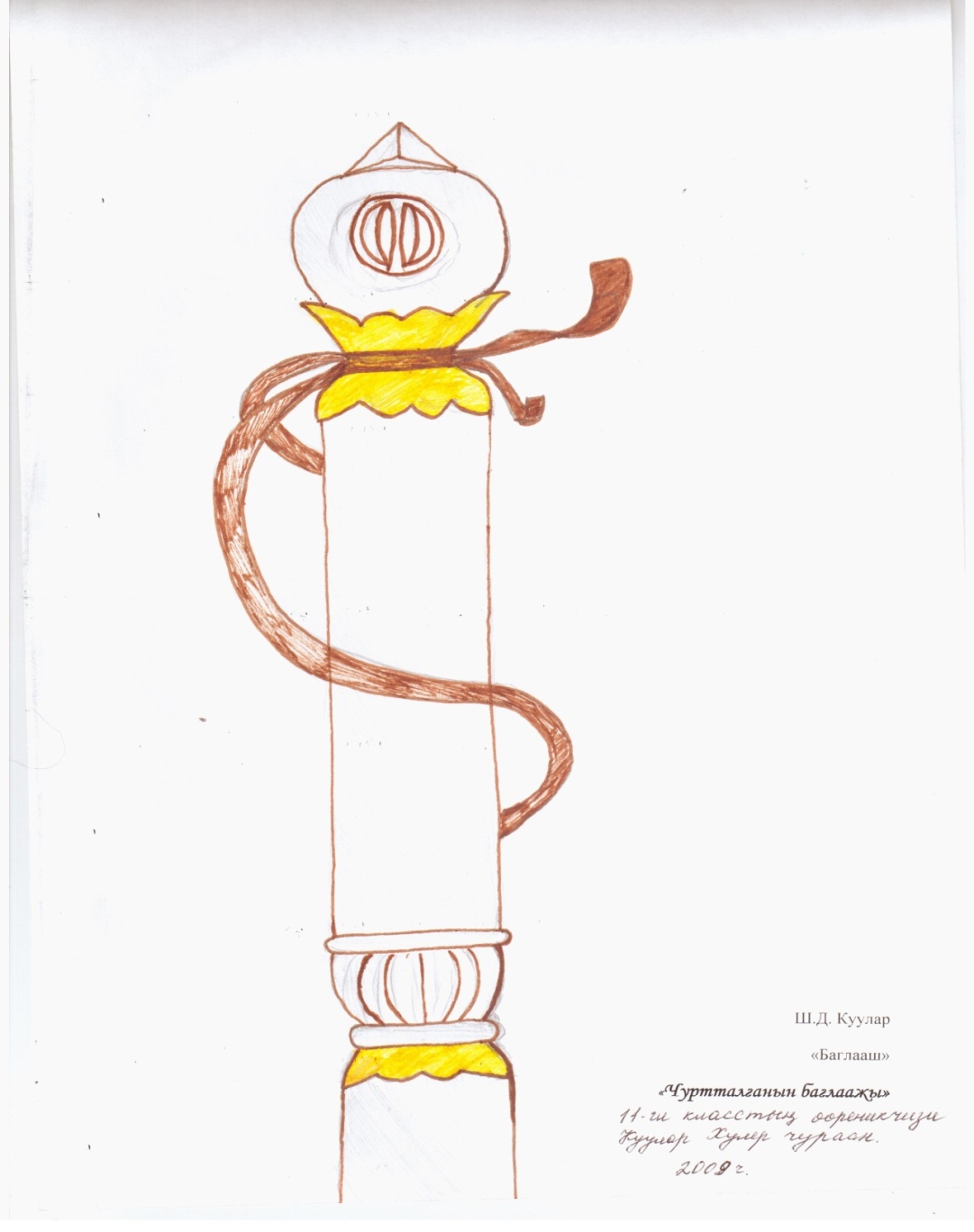 Толевилел методу- ооредиглиг-даа, кижизидиглиг-даа, сайзырадыглыг-даа метод.
Ажык-дузузы чудел?
Быжыг билиглер-биле чепсеглээр
Идепкейлиг ажылдарынга чанчыктырар
Уругларны бодунун кужунге бузуредир.
Оларнын сеткил-сагыжын оортур, тааладыр
Эртемге уругнун сонуургалын, ынакшылын оттурар
Чурулга уран чуулунге сонуургадыр
Бодунун кужу-биле бир-ле чувени будуруп, кылып алырынга чанчыктырар
Улус мурнунга чуве чугаалап ооредир.
Угаанын, чуве сактып алырын сайзырадыр
Бодун бедик унелээр чорукка кижизидер
Оске кижинин бодалын унелеп, сайгарып,бодуну-биле деннеп оорениринге чанчыктырар
Аас чугаазын сайзырадыр
Болукке ажылдаарынга ооредир
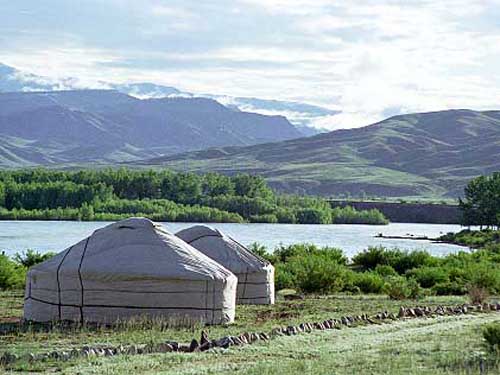